7. 
Verbe avoir
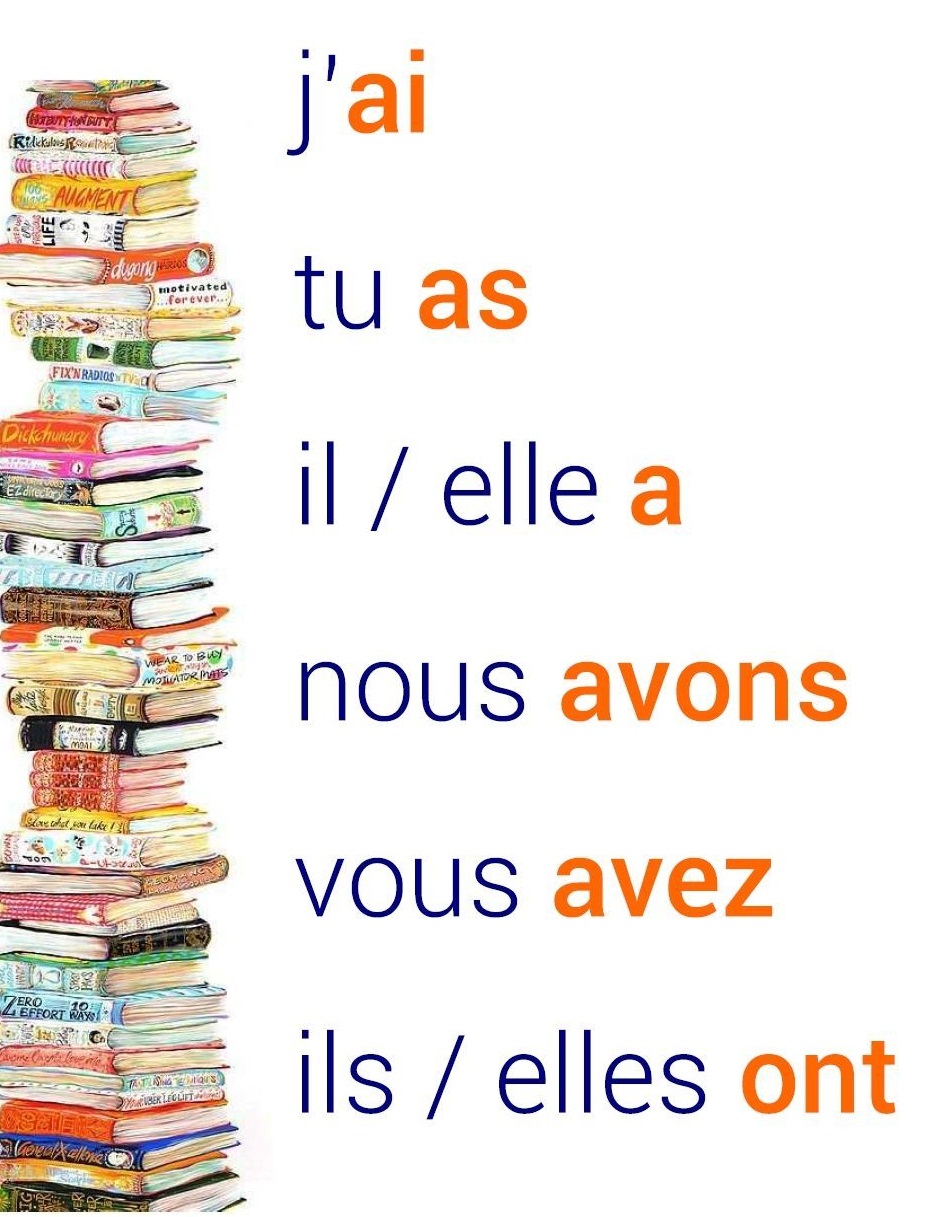 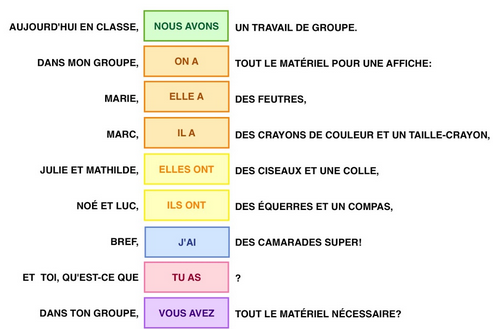 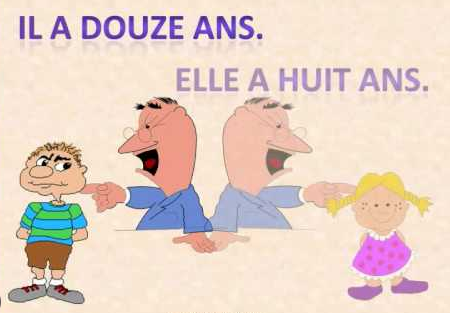 Συμπλήρωσε με το ρήμα avoir 
Pauline ……un chien. 
Ils ……les yeux bleus. 
Vous ……quel âge? 
Tu ……un cours d’anglais
Nous ……une voiture bleu
6. J’…… une amie belge. 
7. Elles …….de la fièvre. 
8. Tu ……..raison. 
9. Vous …….faim. 
10. Il ………soif.
Αντιστοίχισε
Και τώρα, 
κοίταξε τις παρακάτω προτάσεις, διάλεξε ποιο ρήμα ταιριάζει 
(avoir  ή être)
και βάλε το στο κατάλληλο πρόσωπο.   (f)
Hélène ……..un stylo. 
Paul ………français. 
Nous ………des livres. 
Ils ……….grecs. 
Ils ………des ciseaux.
6. Vous ……..une gomme?
7. Je ………pilote. 
8. J’………une balle grise. 
9. Nous ………anglais. 
10. Tu ……..un sac.